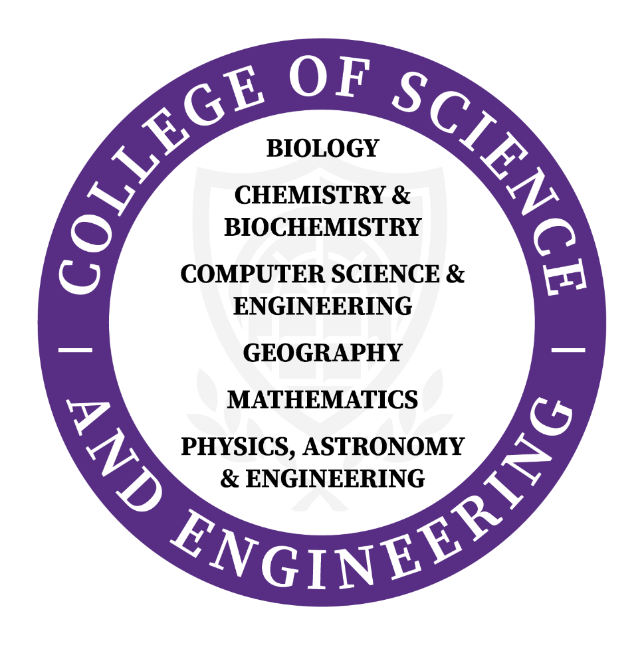 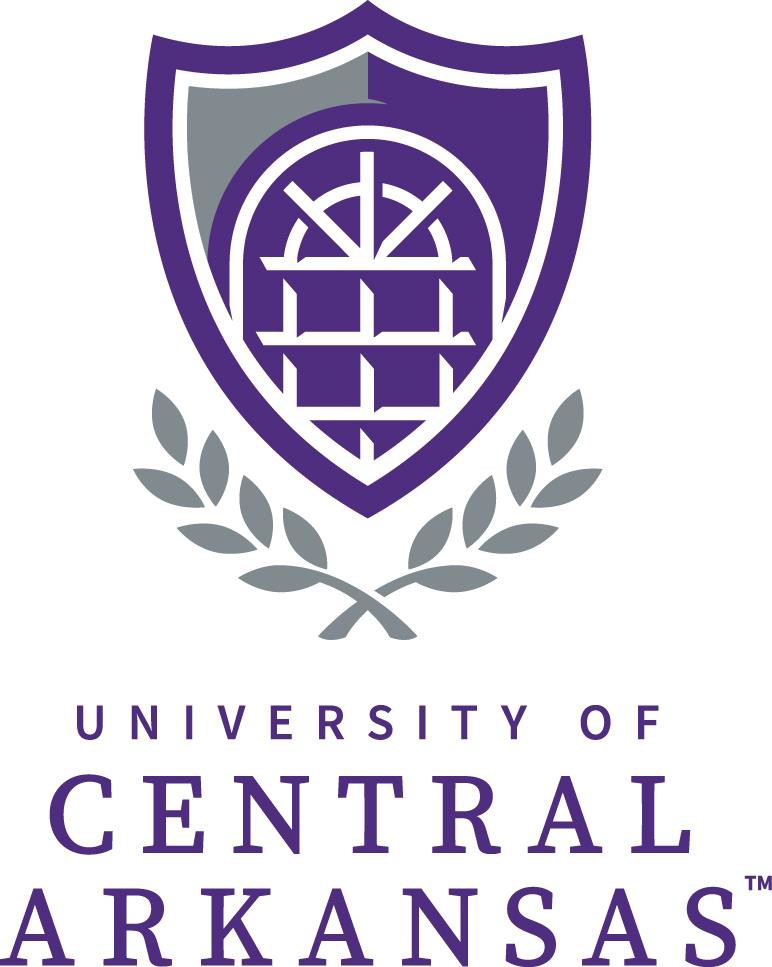 Your Title Here
Student Author(s)
Faculty Mentor(s): 
University of Central Arkansas
Department of
Abstract
Section II
Section III
Section IV
Abstract
Section II info
Section III info
Section IV info
Better Posters website and gallery: 
http://betterposters.blogspot.com/
Section V
Section V info
Section I
Section I info
Acknowledgements
Acknowledgements